Transformation of the West:The Renaissance
A New Spirit and the Italian Renaissance
Francesco Petrarch (1304-1374)
Secular writing
Italian Renaissance 
Artistic movement that challenged medieval intellectual values & styles
Italy was urbanized, commercial, & had city-state politics
War common among city-states

Petrarch & Boccacio
Promote literary canons
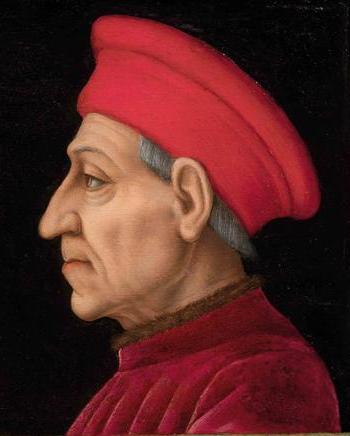 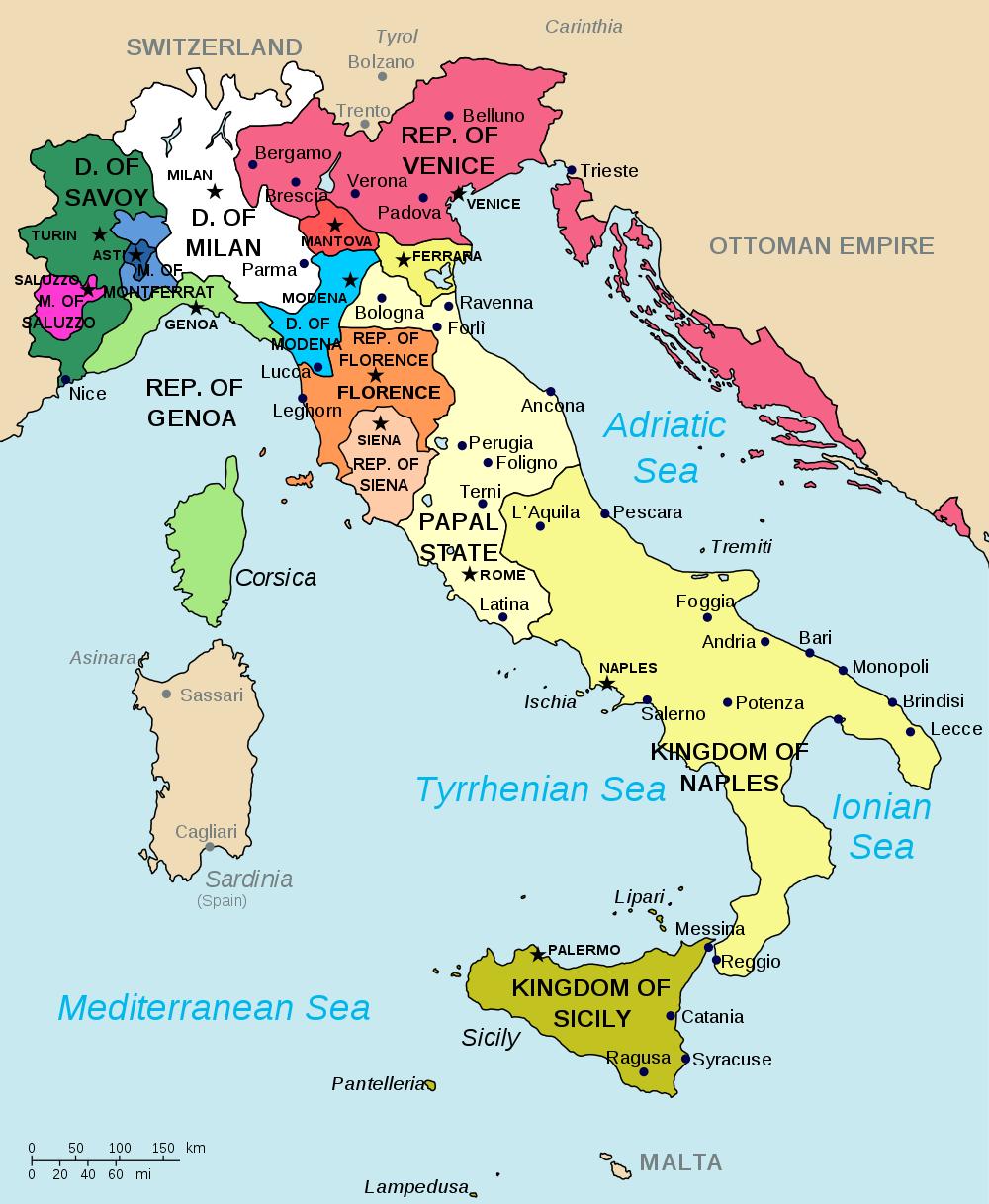 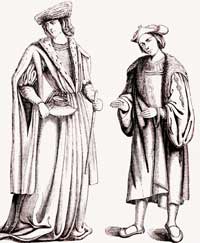 The First Big Changes:  Culture & Commerce 1450-1650
Western art focused on realism
Leonardo da Vinci (painter & inventor)
Michelangelo (painter & sculpture)
Machiavelli (political theorist)

Humanism
Focus on human kind as the center of intellect & art
reintroduce the subjects of history, literature, and philosophy.
These are known as the humanities.
Italian Renaissance Art
New techniques 
Perspective
Realism
Artist 
Michelangelo and Donatello both utilized realism to portray the human body.
Leonardo da Vinci was a painter and inventor
Mona Lisa and Last Supper and sketched drawings of machines   hundreds of years before their time.
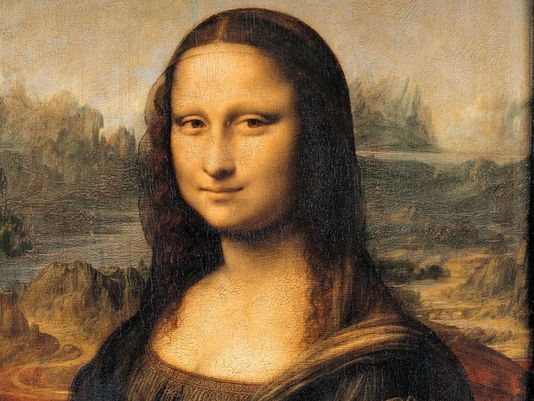 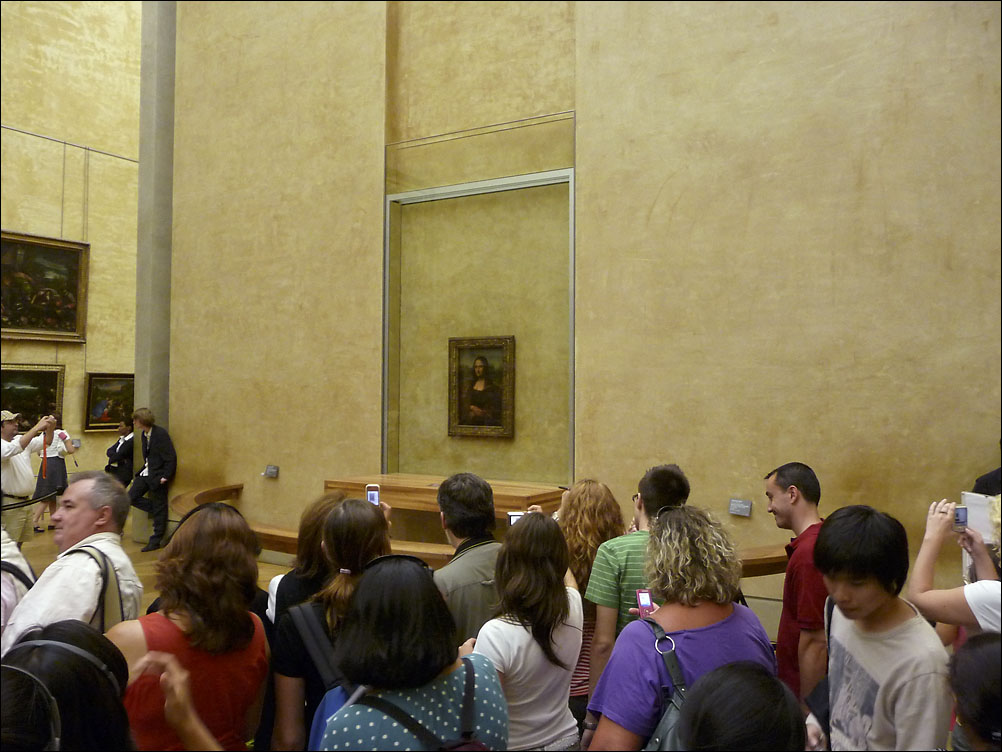 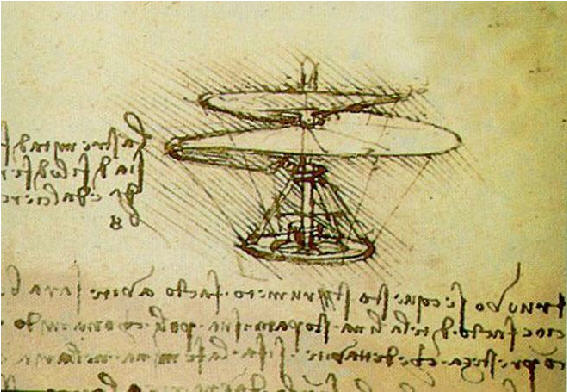 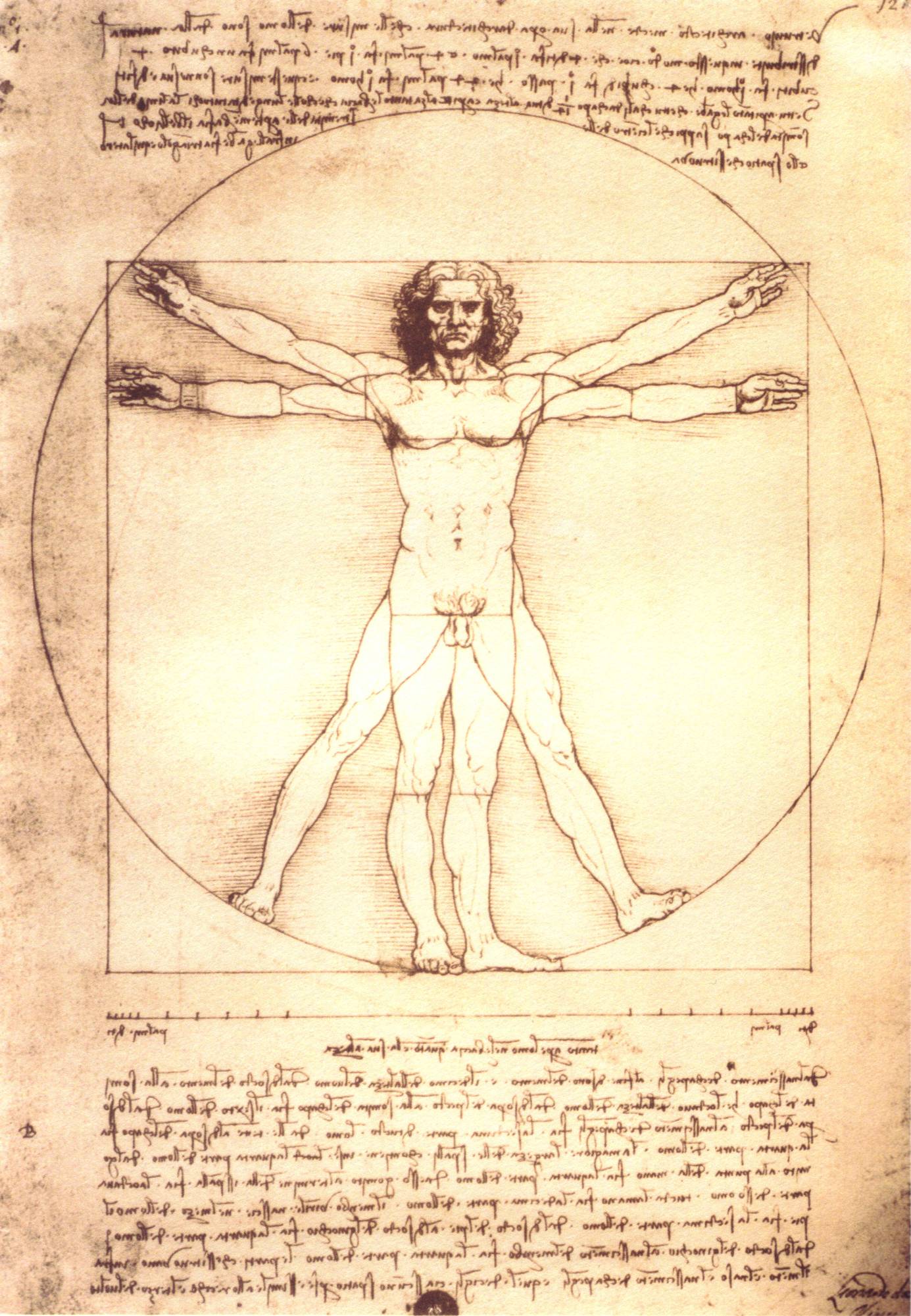 Renaissance Literature and Machiavelli
Writers wrote for self-expression and to portray the individual 
This becomes the foundation for modern writers 
They wrote to advise others 
Niccolo Machiavelli 
Was a political theorist 
Wrote the The Prince
Advises Rulers on how to gain and keep power 
He says that a ruler must be willing to trick his enemies and his own people for the good of the state.
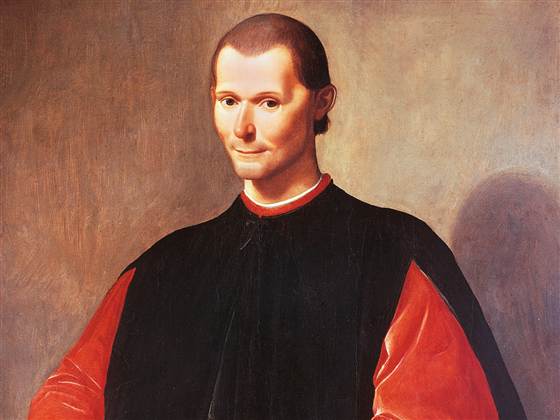 The Renaissance Moves Westward
By 1500, impetus moves north
“Northern Renaissance” 
France, Low Countries, Germany, & England
More concerned with religion than secularism
Writers:
Shakespeare
Rabelais
Cervantes
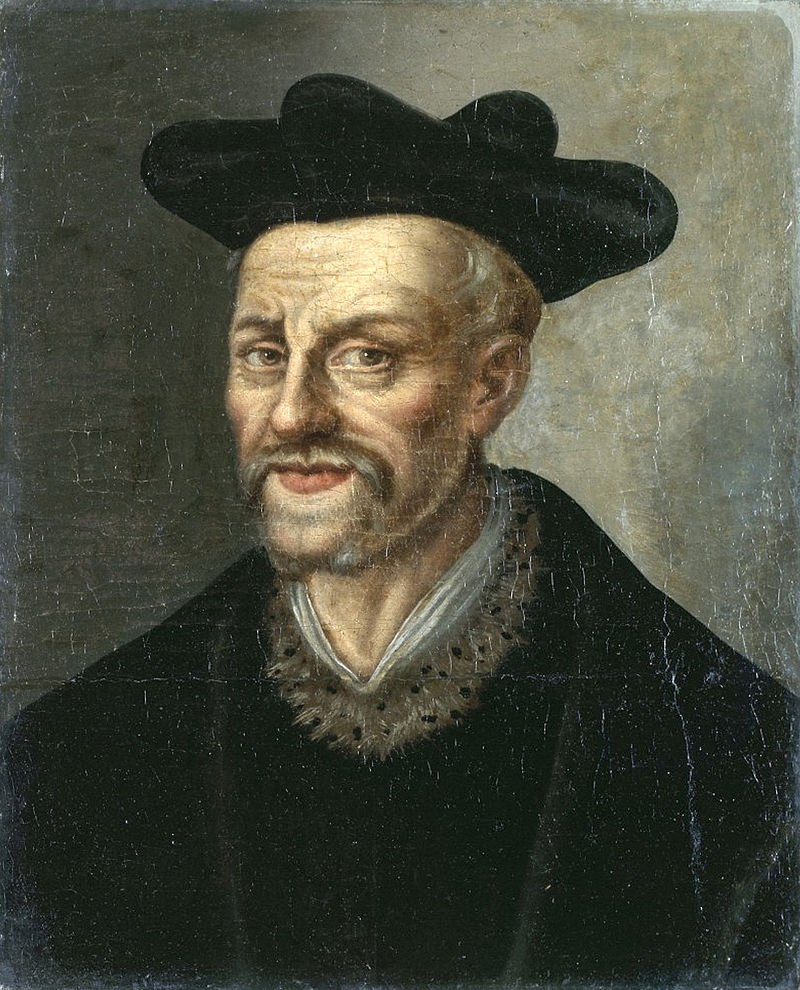 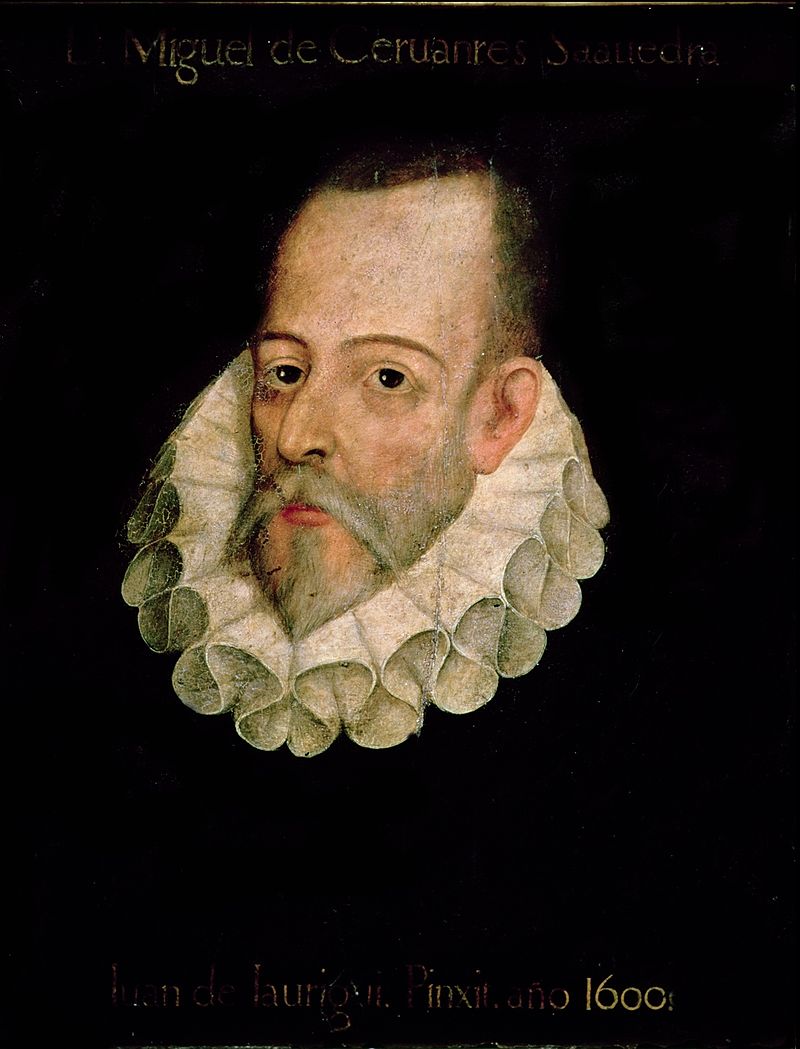 Political Changes of the Renaissance
greater state powers
Kings use increased revenues to increase pomp & ceremony
Francis I
Feudalism still popular
Changes in Technology & Family
Johannes Gutenberg
Movable type = printing
Expands literacy & ideas
European Style Family
Marry later
Emphasis on nuclear family
Limit birth rates
Property
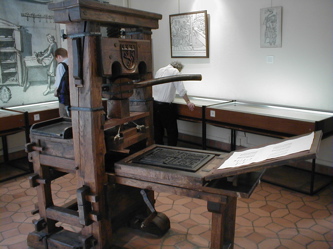 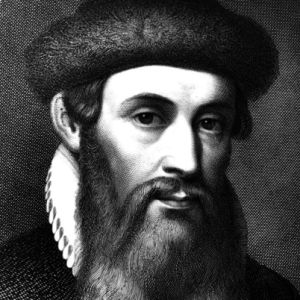 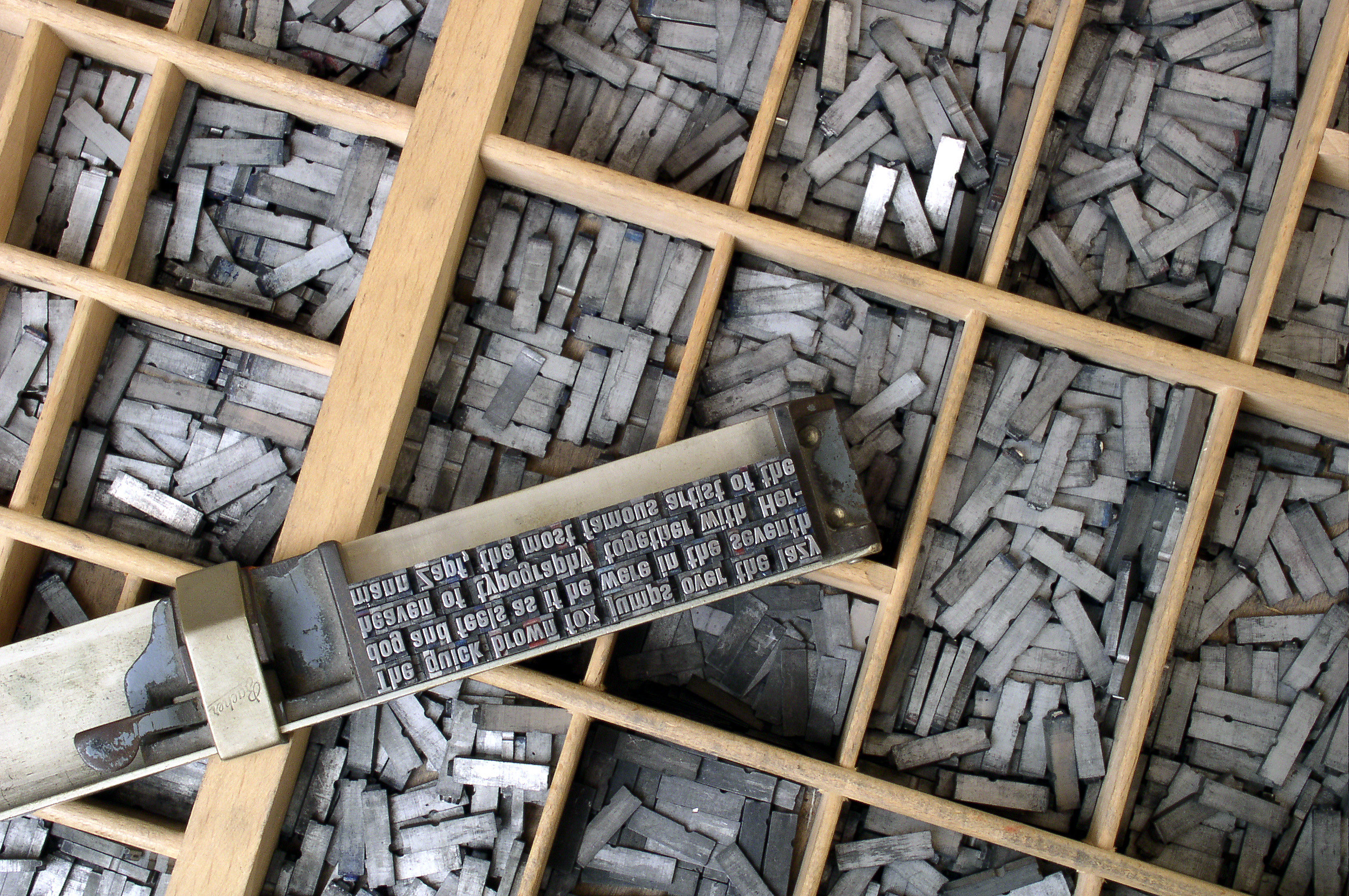